Flow Chart
Introduction
프로그램
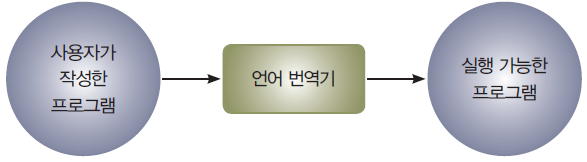 Introduction to Programming Language
2
프로그램 작성 순서
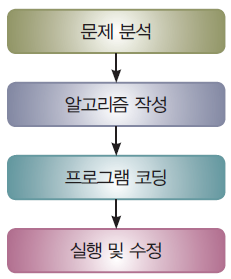 Introduction to Programming Language
3
Example of Flowchart
http://www.typcut.com/headup/are-you-happy
Introduction to Programming Language
4
순서도(Flow Diagram) 1/2
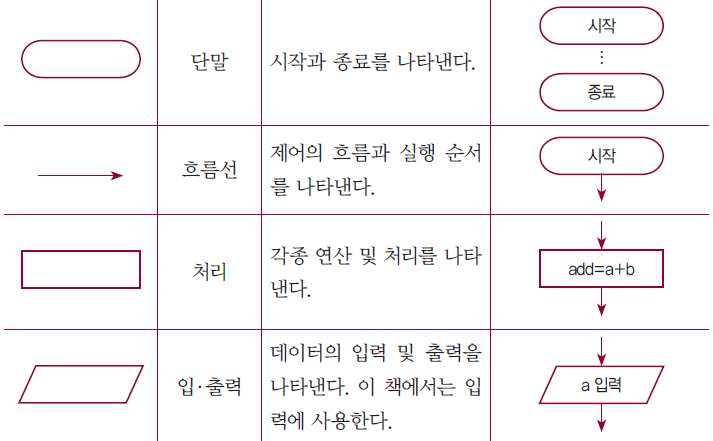 Introduction to Programming Language
5
순서도(Flow Diagram) 2/2
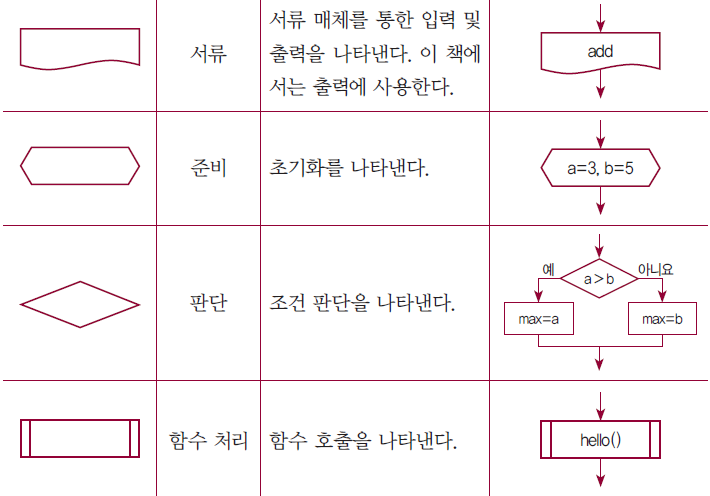 Introduction to Programming Language
6
프로그램의 논리 구조
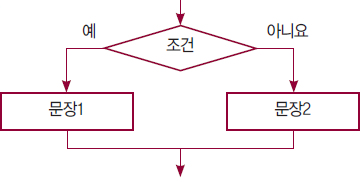 순차 구조
선택구조
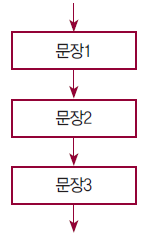 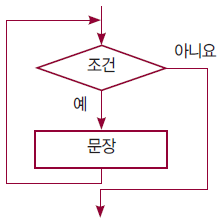 반복 구조
Introduction to Programming Language
7
프로그램의 논리 구조: 순차 구조
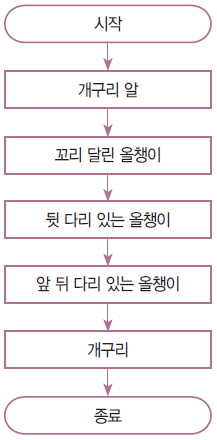 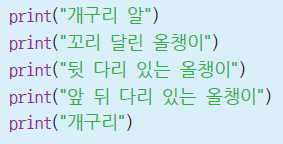 Introduction to Programming Language
8
상수(constant)와 변수(variable)
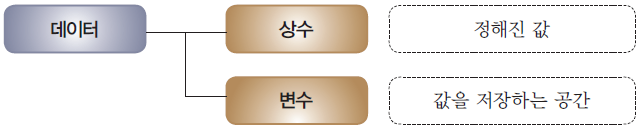 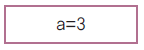 Introduction to Programming Language
9
대입문(assignment)
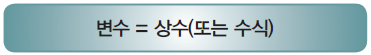 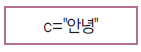 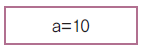 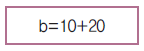 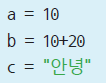 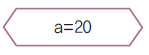 Introduction to Programming Language
10
출력문(print, output)
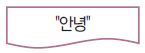 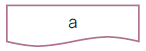 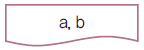 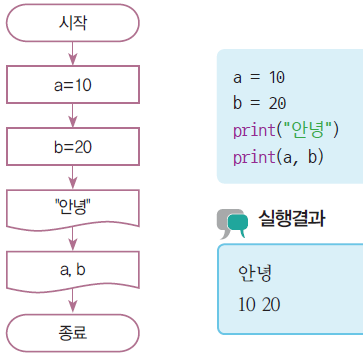 Introduction to Programming Language
11
입력문(input)
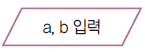 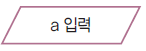 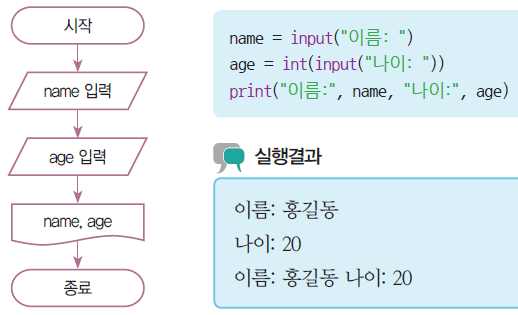 Introduction to Programming Language
12
산술 연산자
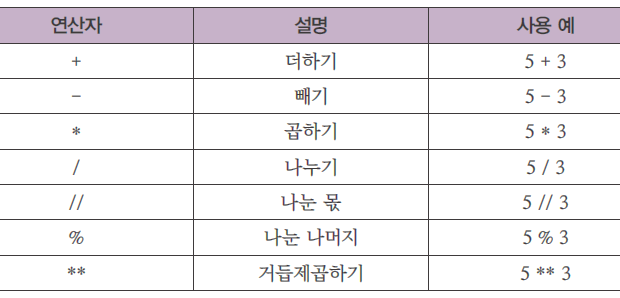 Introduction to Programming Language
13
산술 연산자 연습
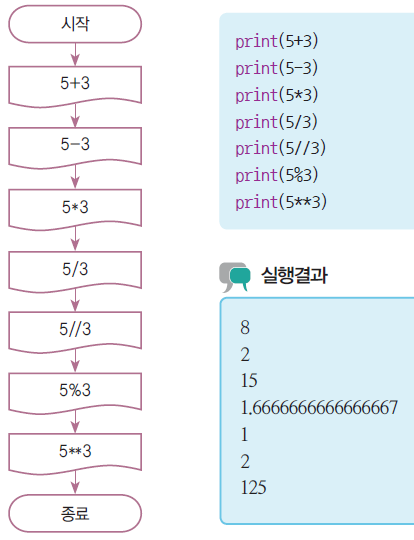 Introduction to Programming Language
14
변수 사용하기
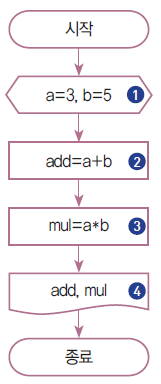 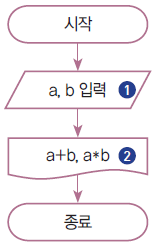 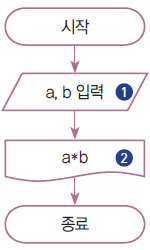 Introduction to Programming Language
15